Een stukje heelal in de computer
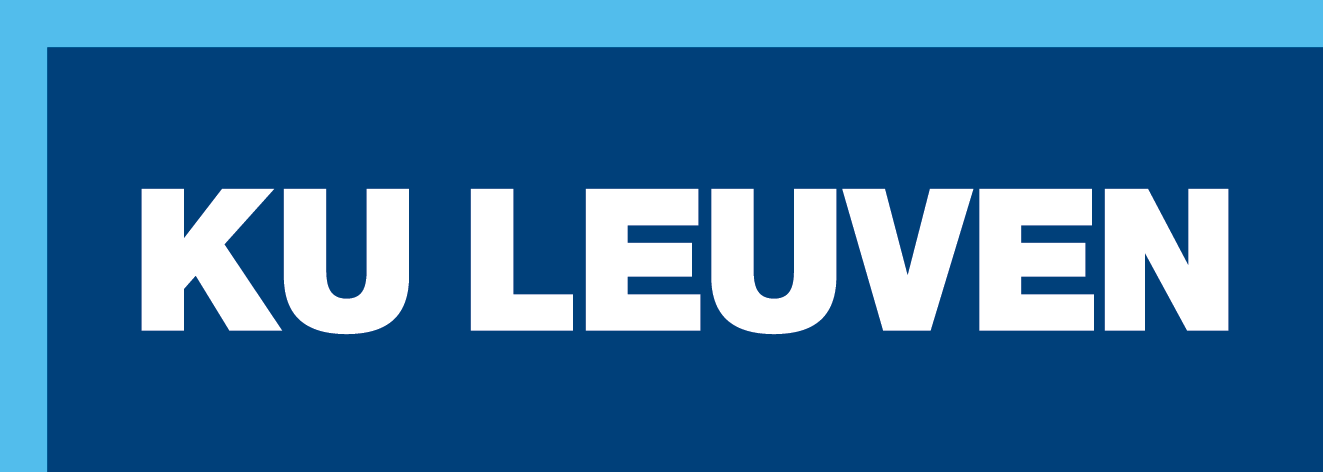 Steven Rieder - 26 januari 2024
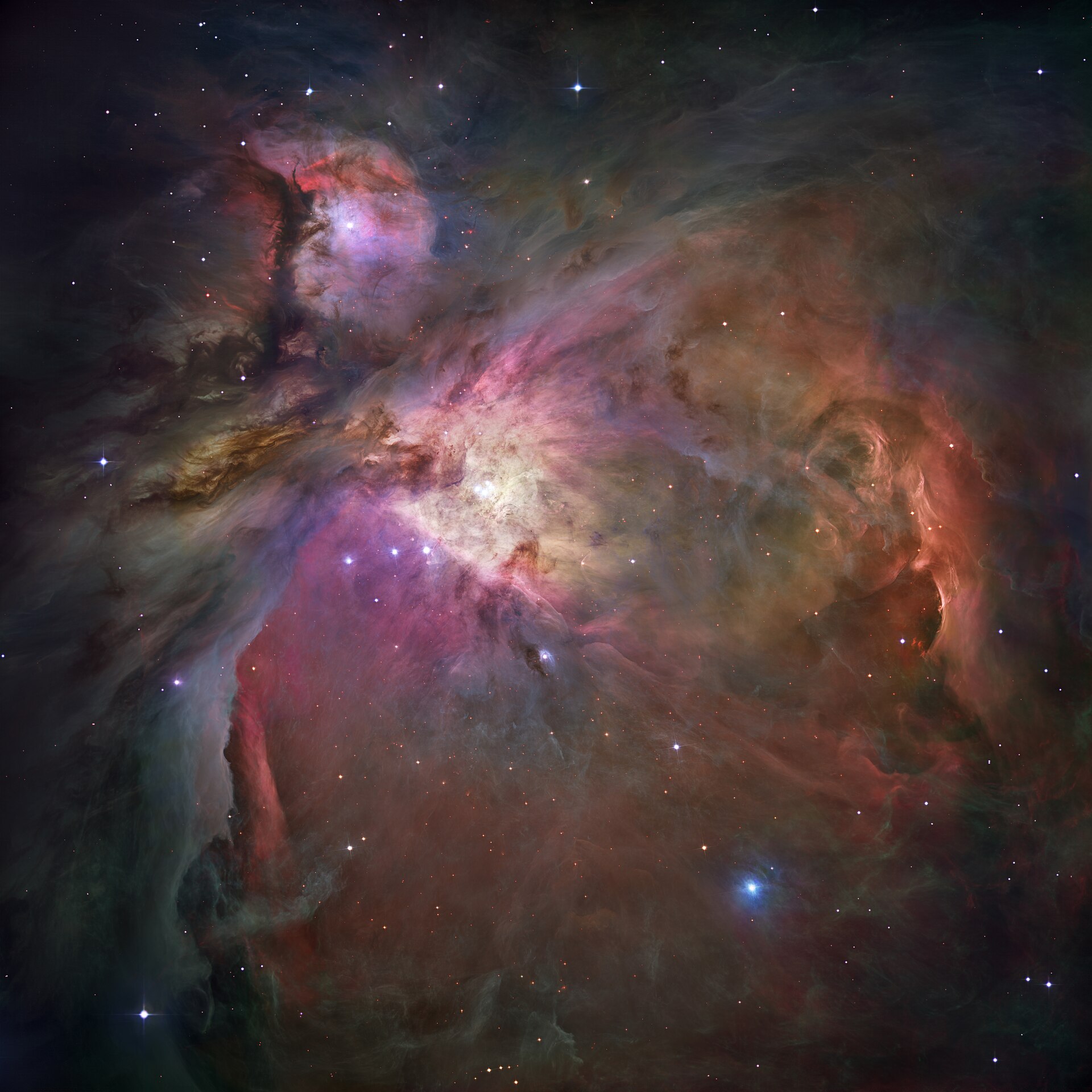 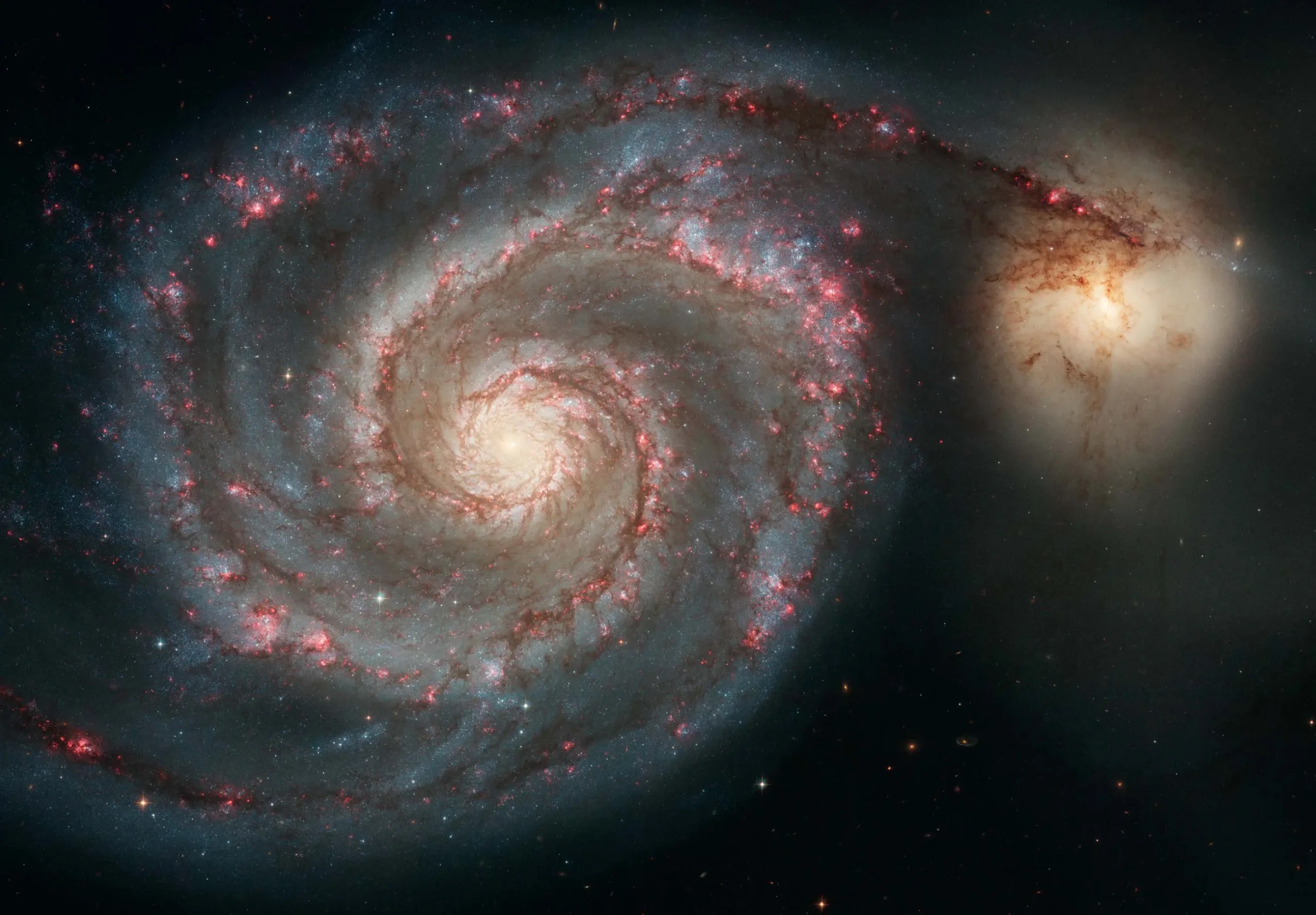 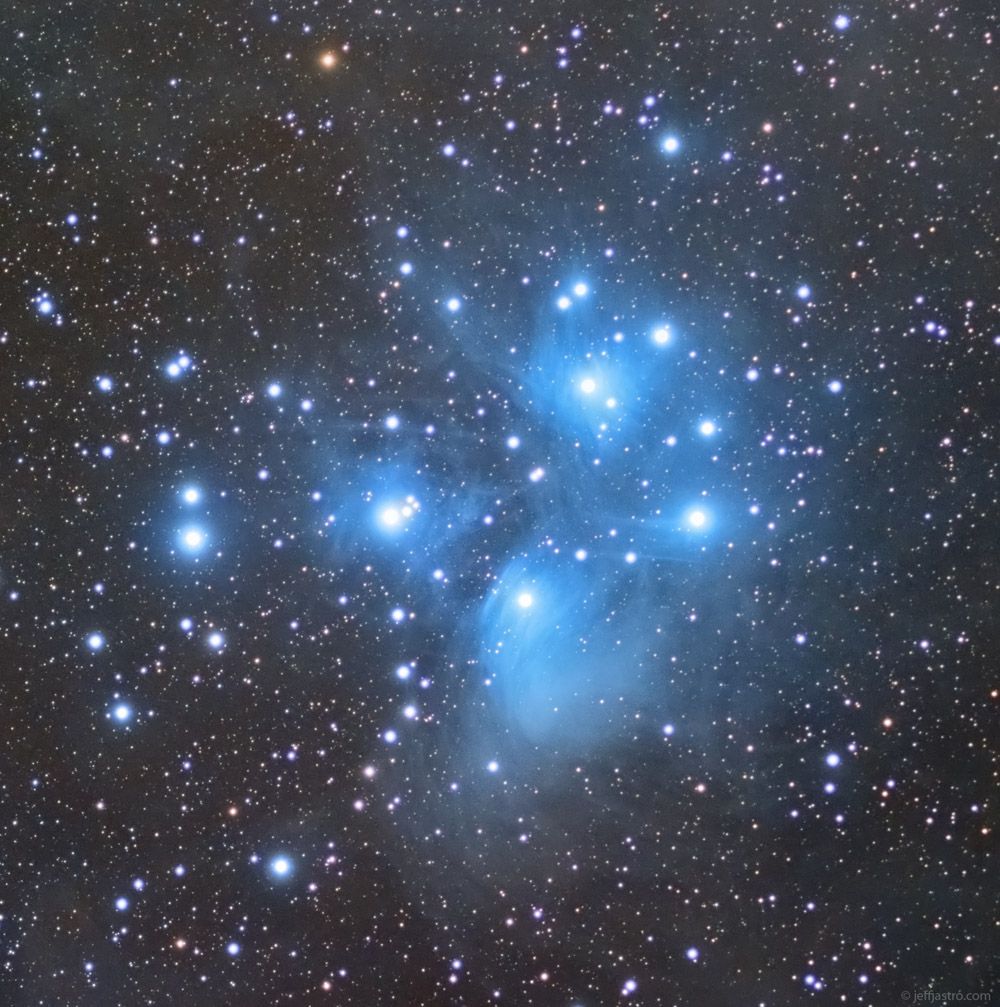 Waarom simulaties?
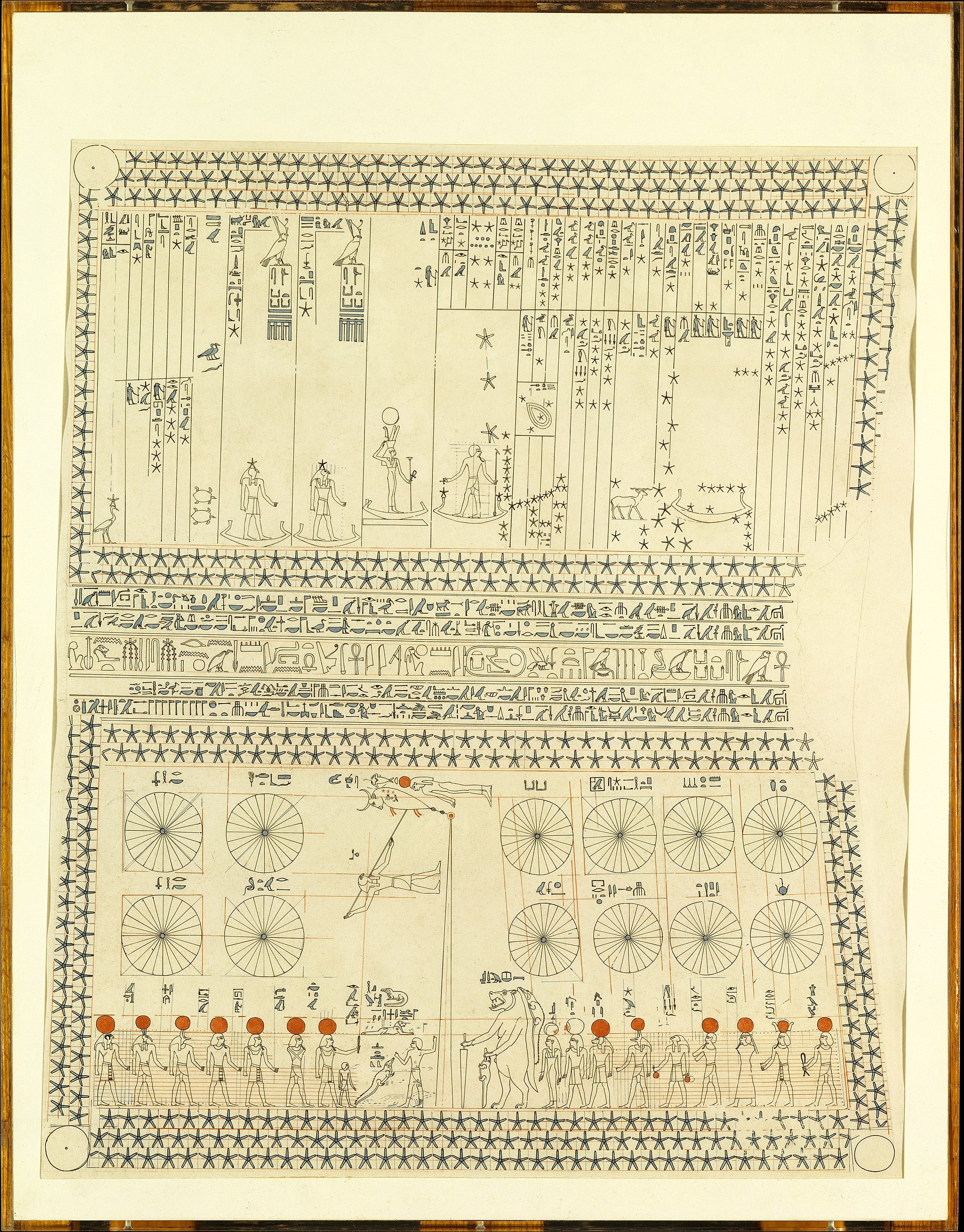 Korte geschiedenis
Egypte (Senmut): theoretische beschrijvingen



Babyloniërs (~350-50 BCE): planeetbanen
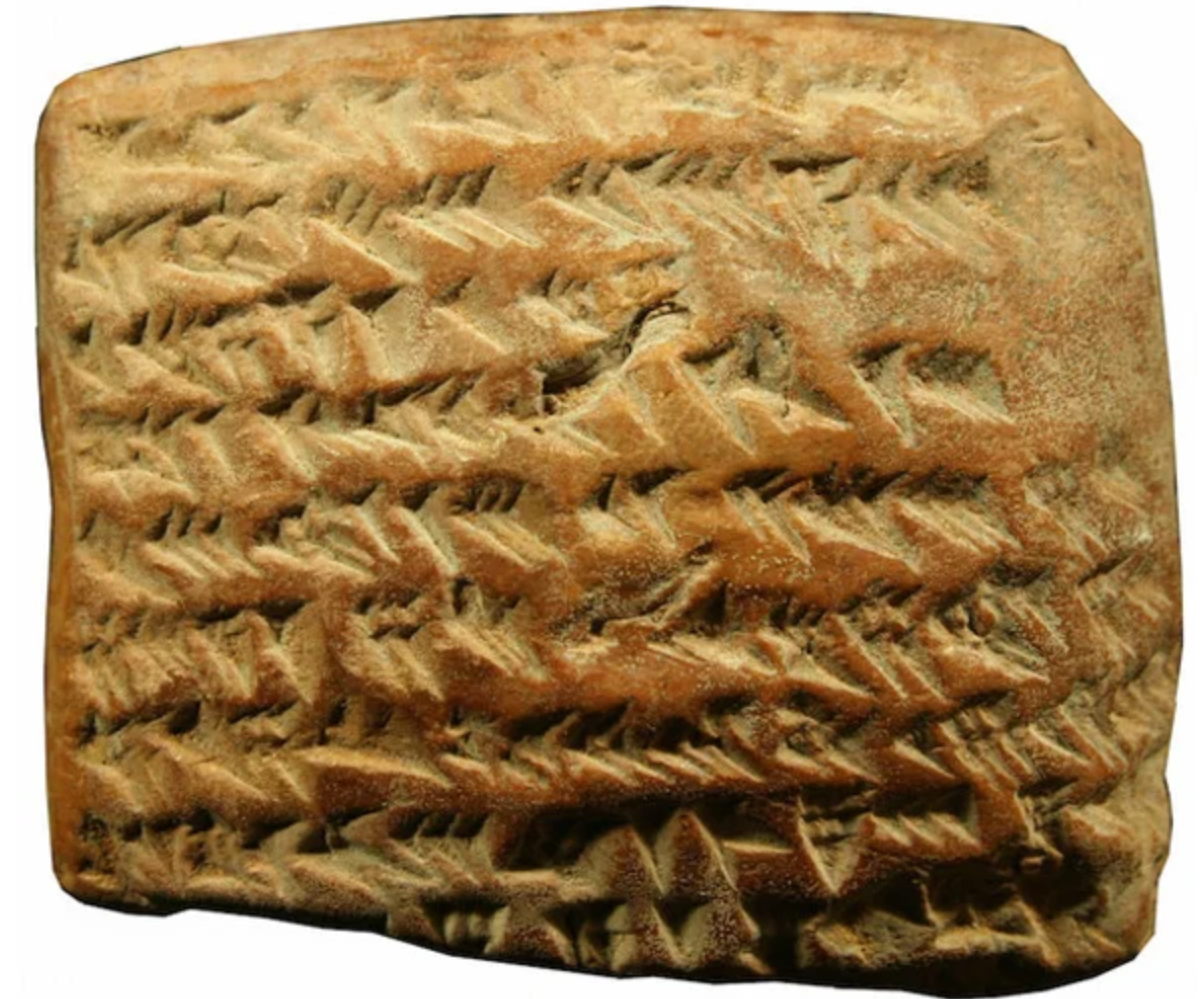 [Speaker Notes: The map on the southern panel could well reflect a specific conjunction of planets in 1534 BCE around the longitude of Sirius. The four planets Jupiter, Saturn, Mercury and Venus are relatively easily recognizable. The planet Mars is not included in the actual grouping and at first sight seems to be missing in the map. However, one explanation is that Mars is represented in the Senenmut map as an empty boat in the west. This may refer to the fact that Mars was retrograde and was not with the other planets (indeed, being in the west in the 1534 BCE conjunction). 

Babylonian: shows a calculation of Jupiter’s orbital integration on the sky. The complexity of this calculation, due to the epycycles the planet makes when its orbit is folded in with the Earth’s and subsequently projected on the sky, requires a second order integration. The method depicted in Figure 1.3 resembles a Leap-frog or Verlet integrator]
Moderne simulaties: Erik Holmberg
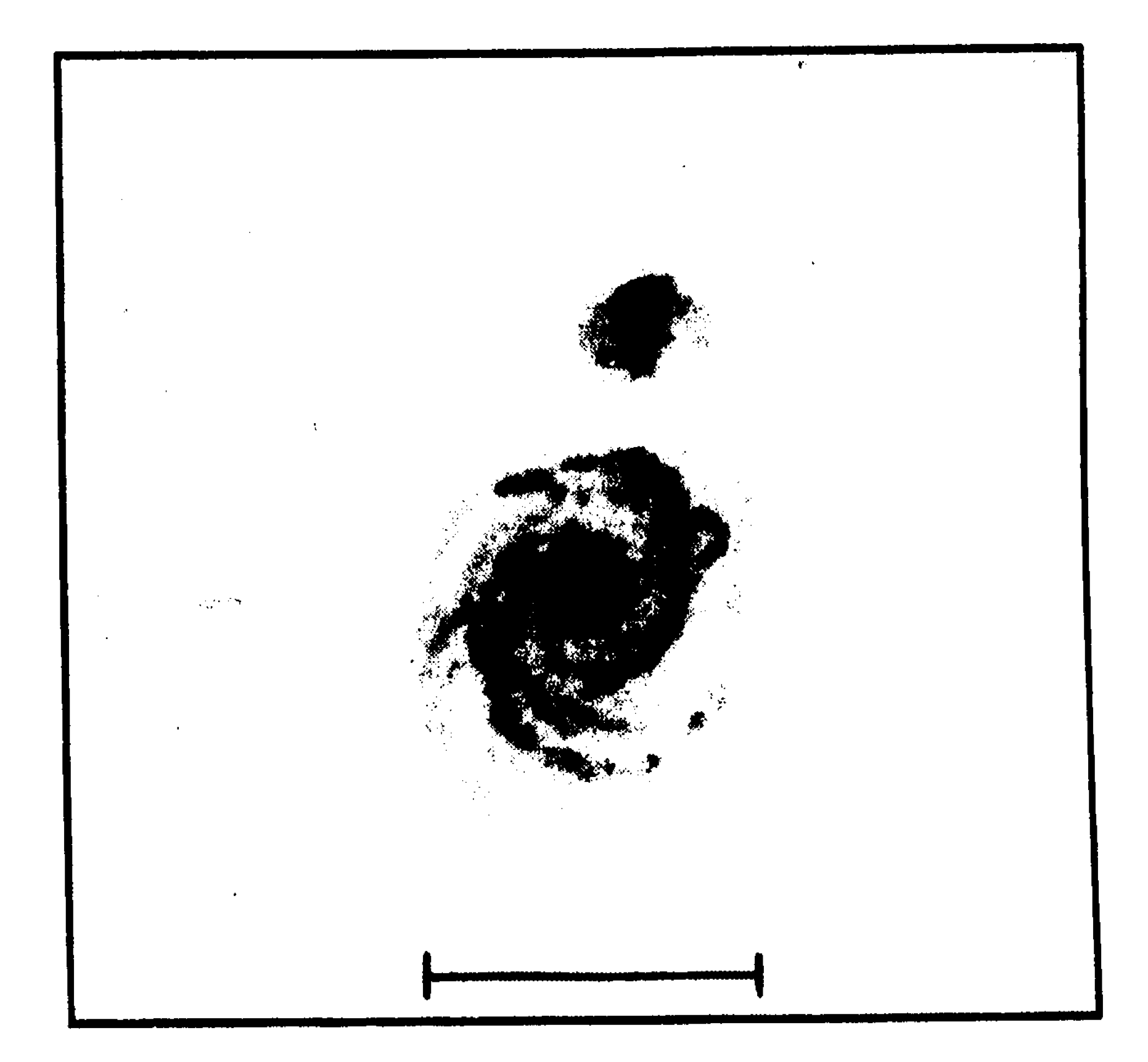 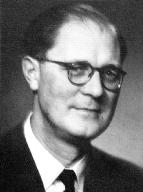 Versnelling uitrekenen
Zwaartekracht
Lichtkracht
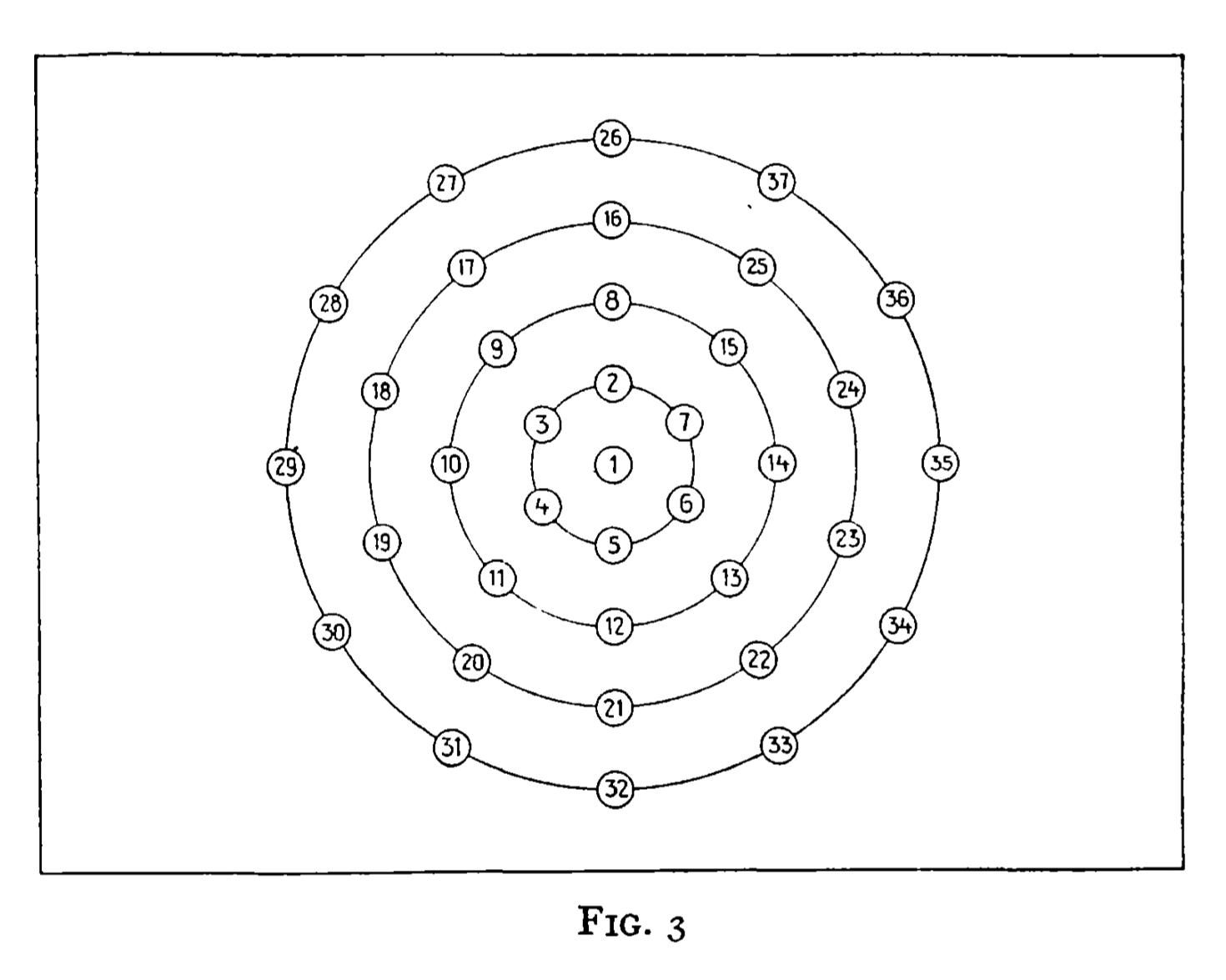 De eerste simulaties
Erik Holmberg, 1941
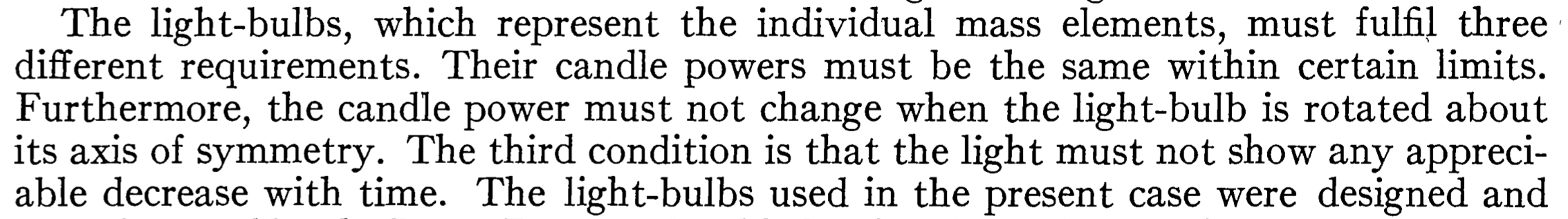 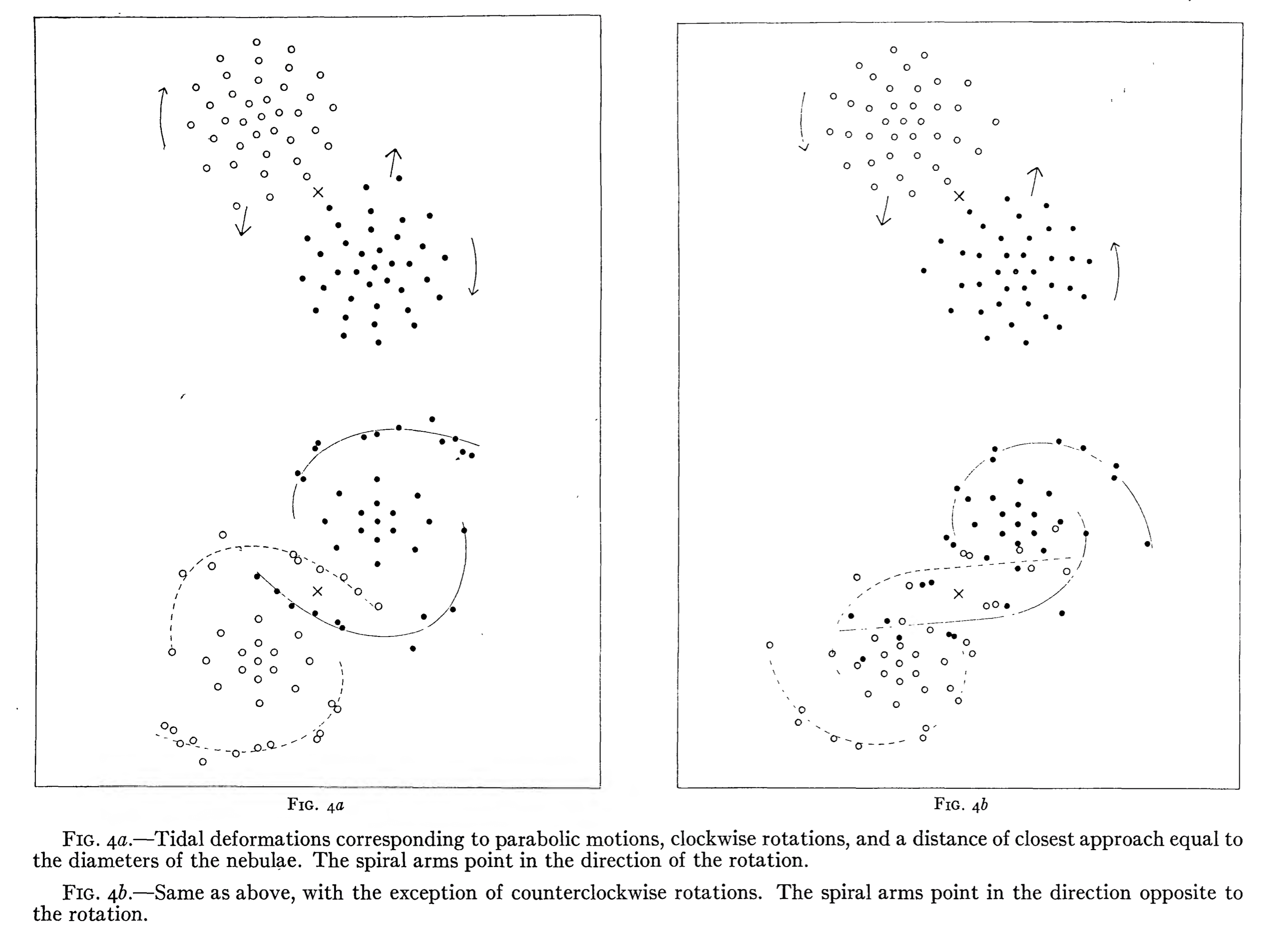 Erik Holmberg, 1941
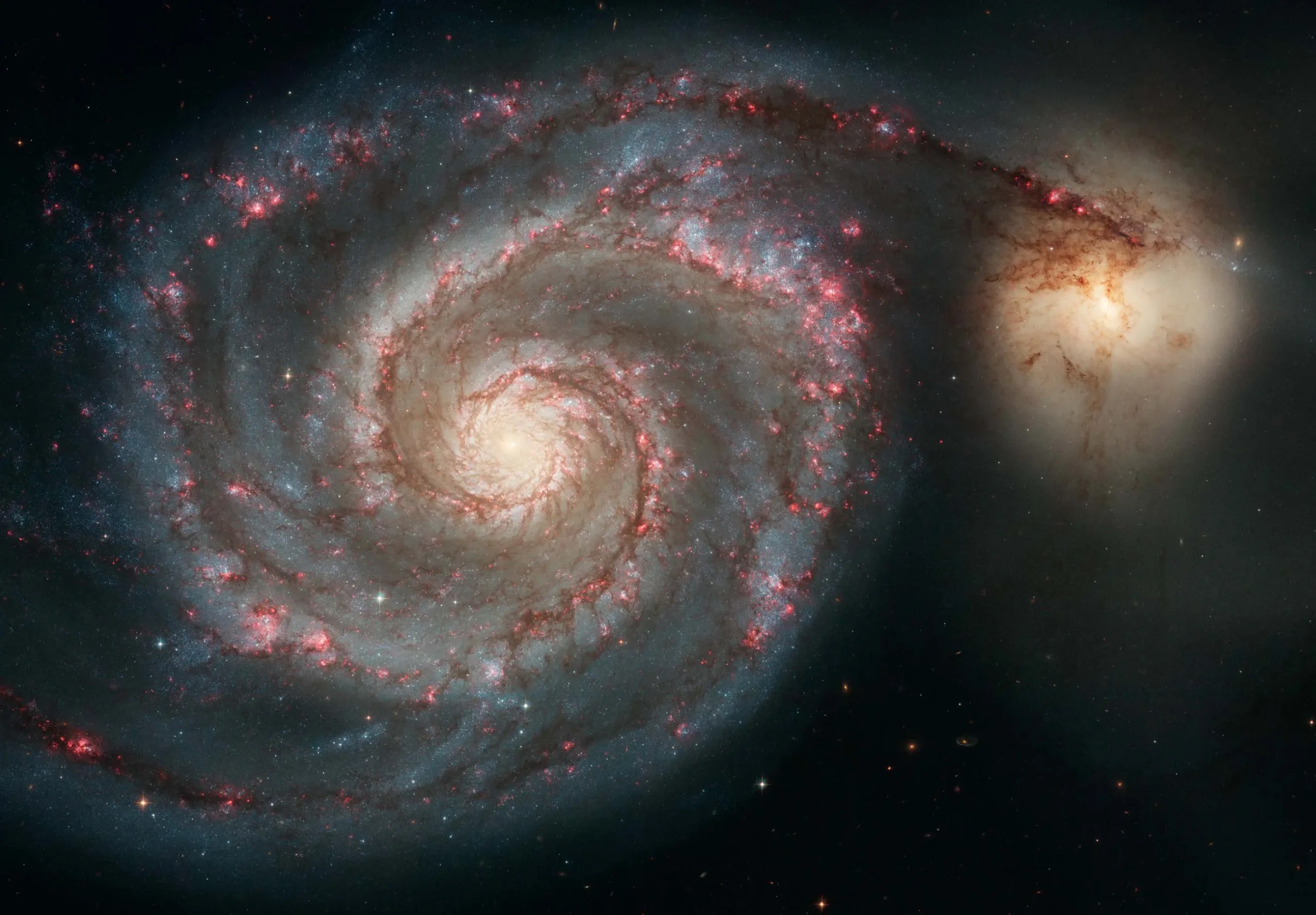 NASA, ESA, S. Beckwith (STScI) and the Hubble Heritage Team (STScI/AURA)
“Leapfrog” methode
Snelheid v': oude snelheid + acceleratie voor een halve tijdstap
Nieuwe positie: oude positie + snelheid voor een hele tijdstap
Nieuwe snelheid: v' + acceleratie op nieuwe positie voor een halve tijdstap
Bepalen van de tijdstap
Afhankelijk van de acceleratie en de verandering van de acceleratie
Of een vaste waarde kiezen
Voor (planeet)banen: minstens ~30 tijdstappen per omloop
N=2
N=4
N=6
N2 berekeningen
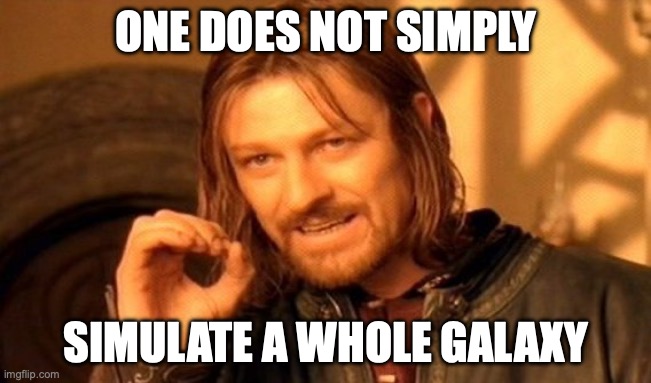 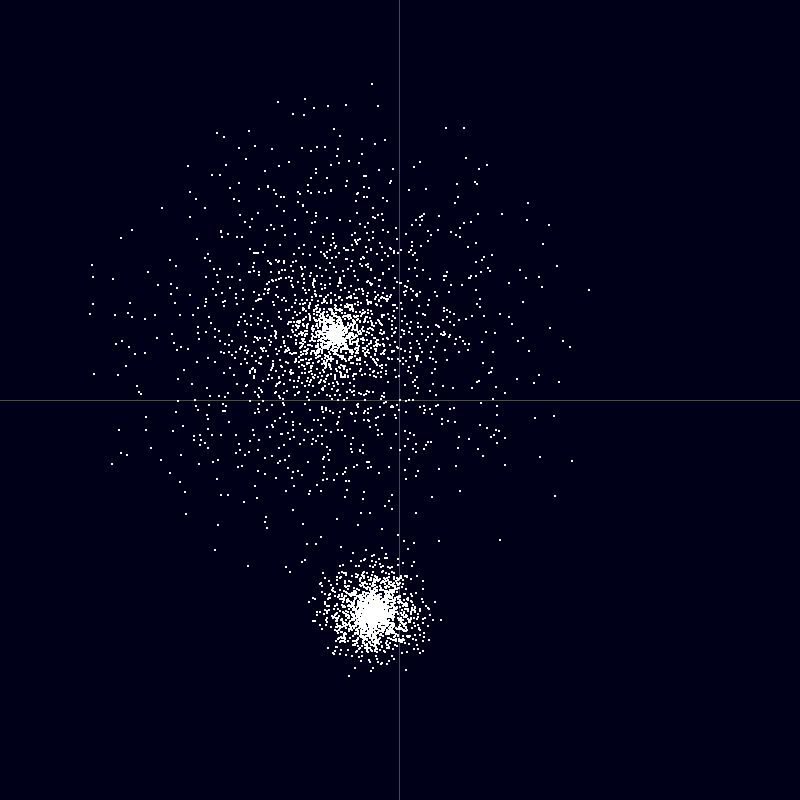 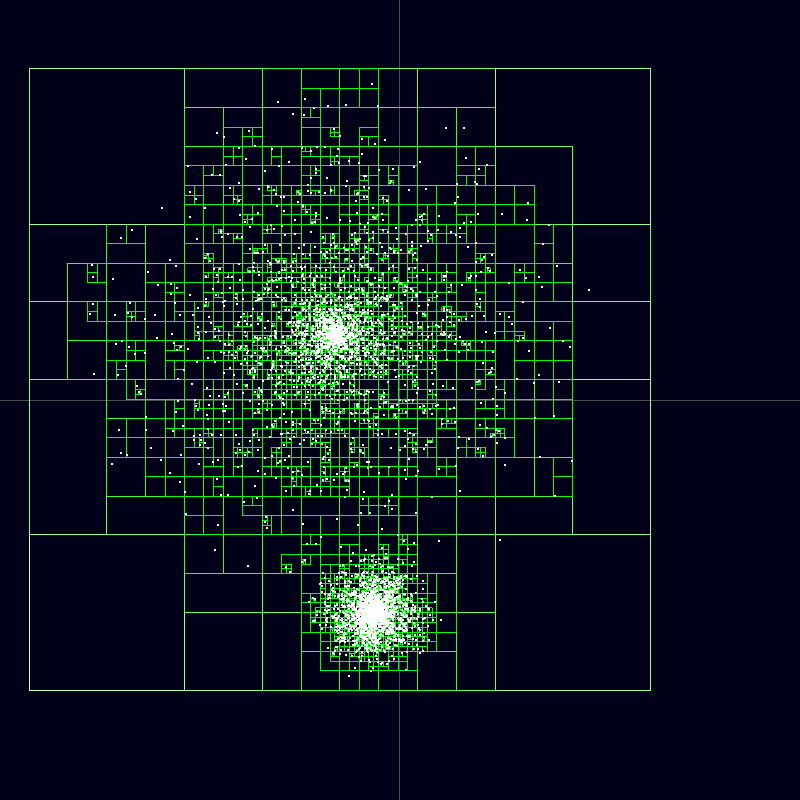 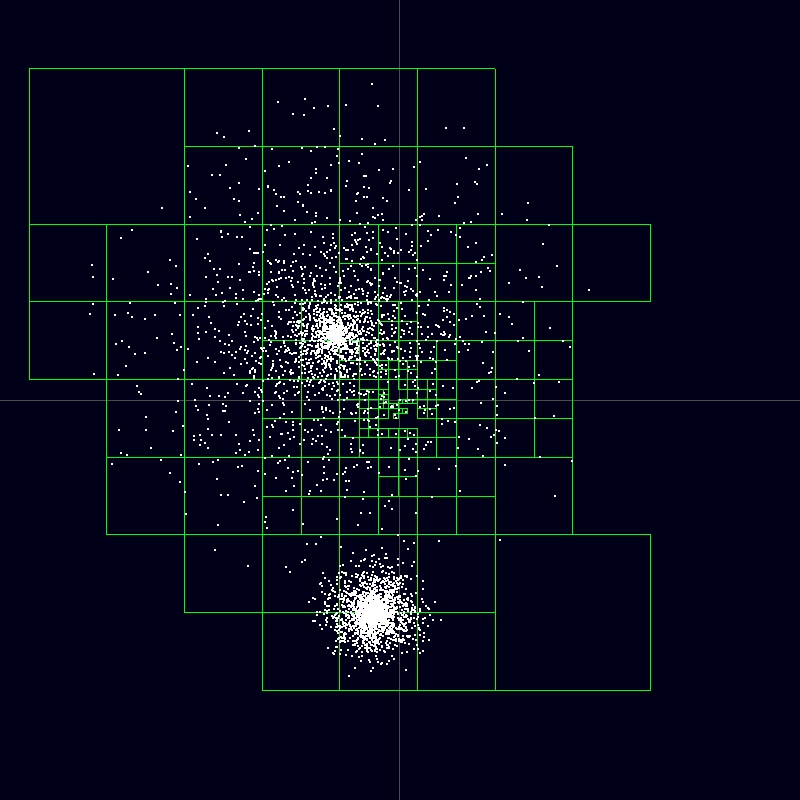 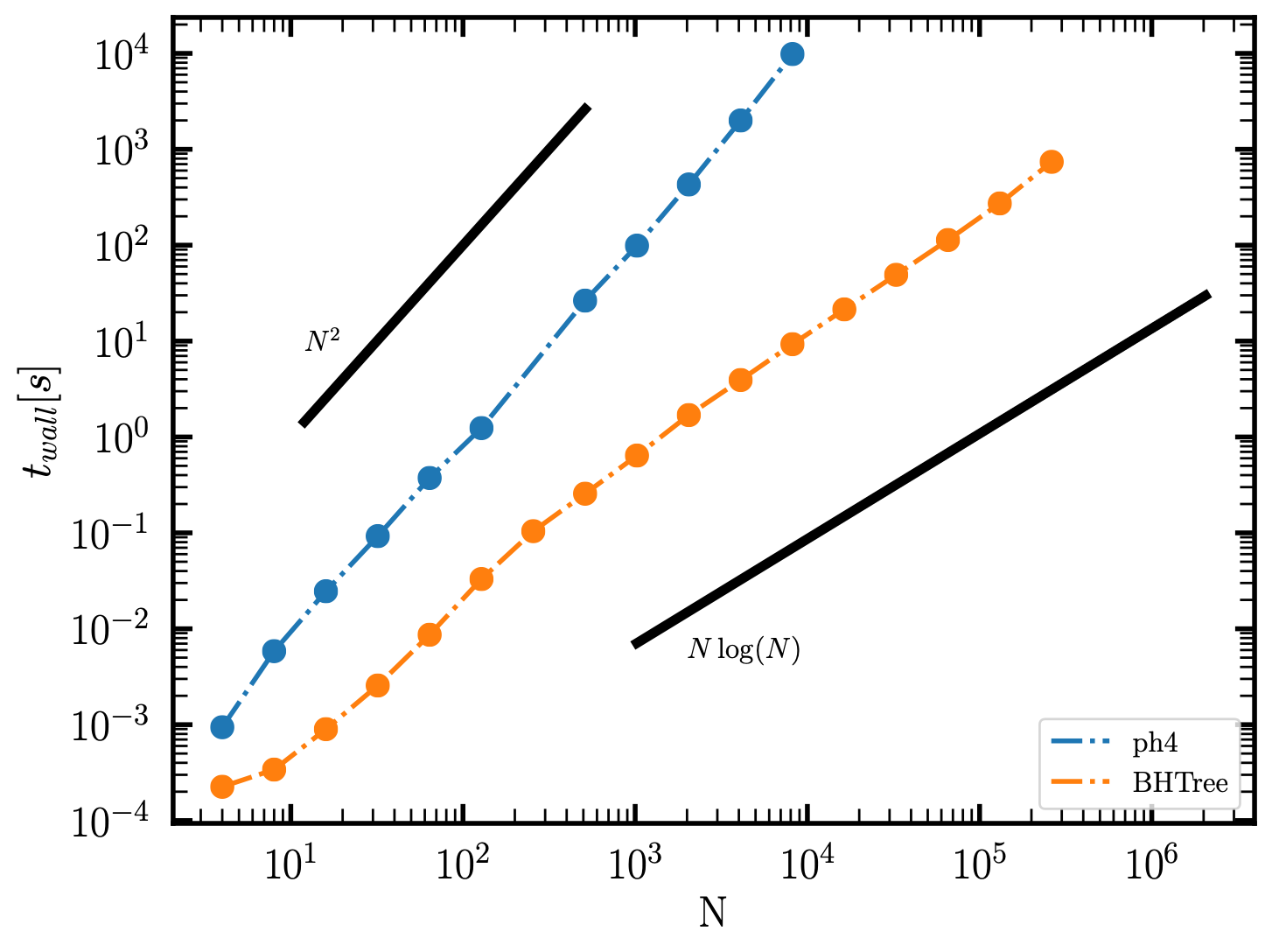 grafiekje N2 vs nlogn
🙂
Clare Dobbs, 2010
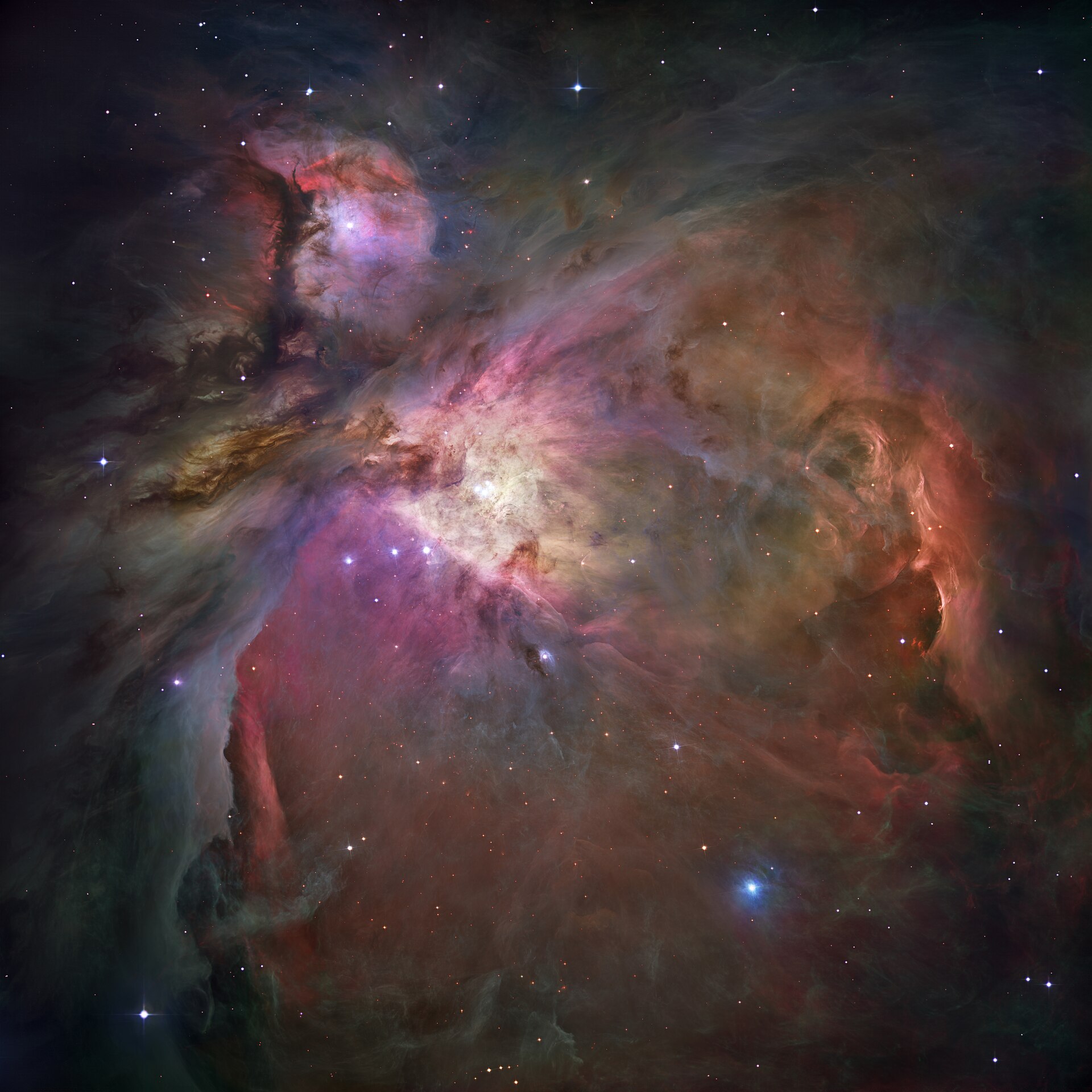 Sterrenhopen
Van molecuulwolk naar sterrenhoop
Molecuulwolk stort in onder invloed van zwaartekracht

Sterren ontstaan uit dichte klompjes waar de zwaartekracht groter is dan de gasdruk
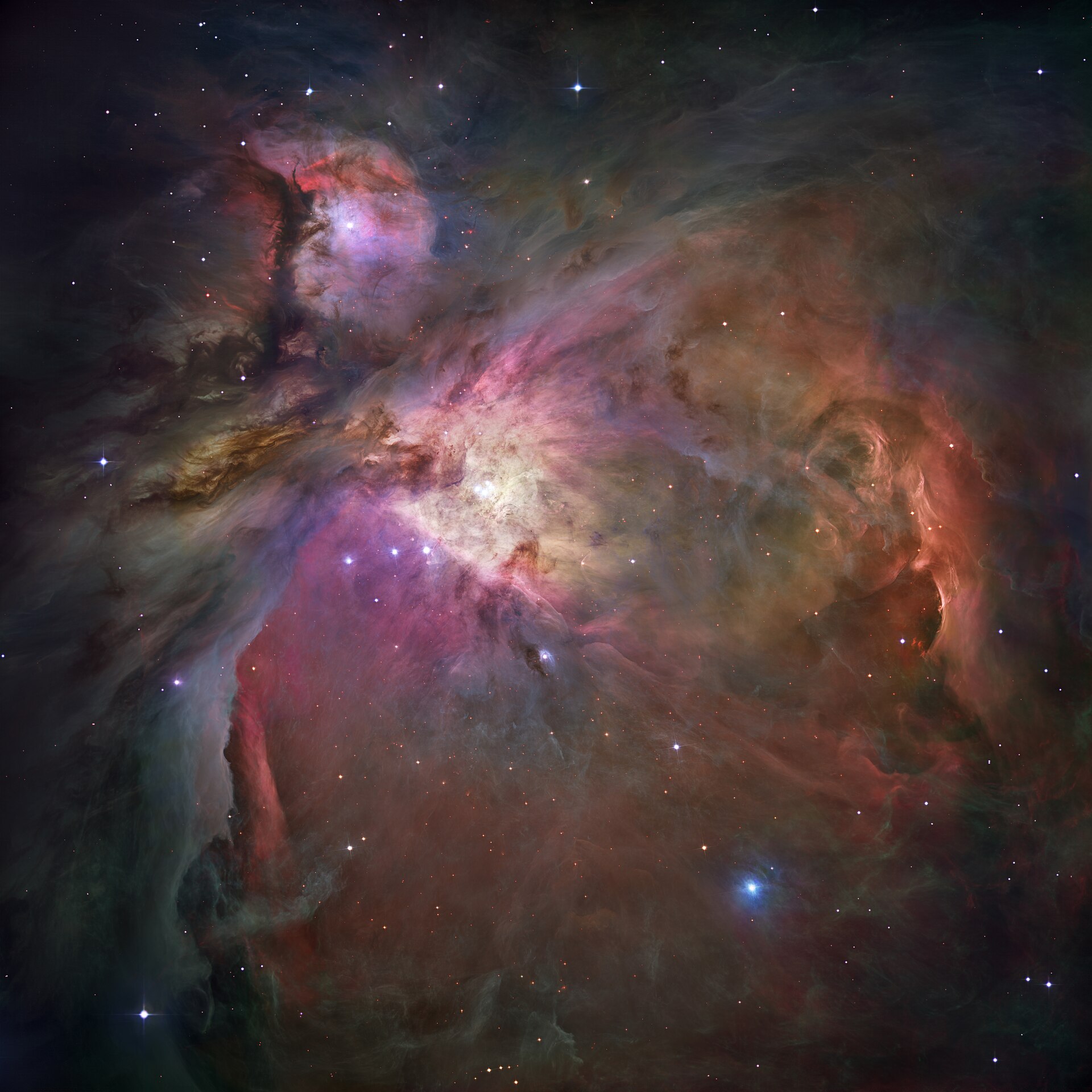 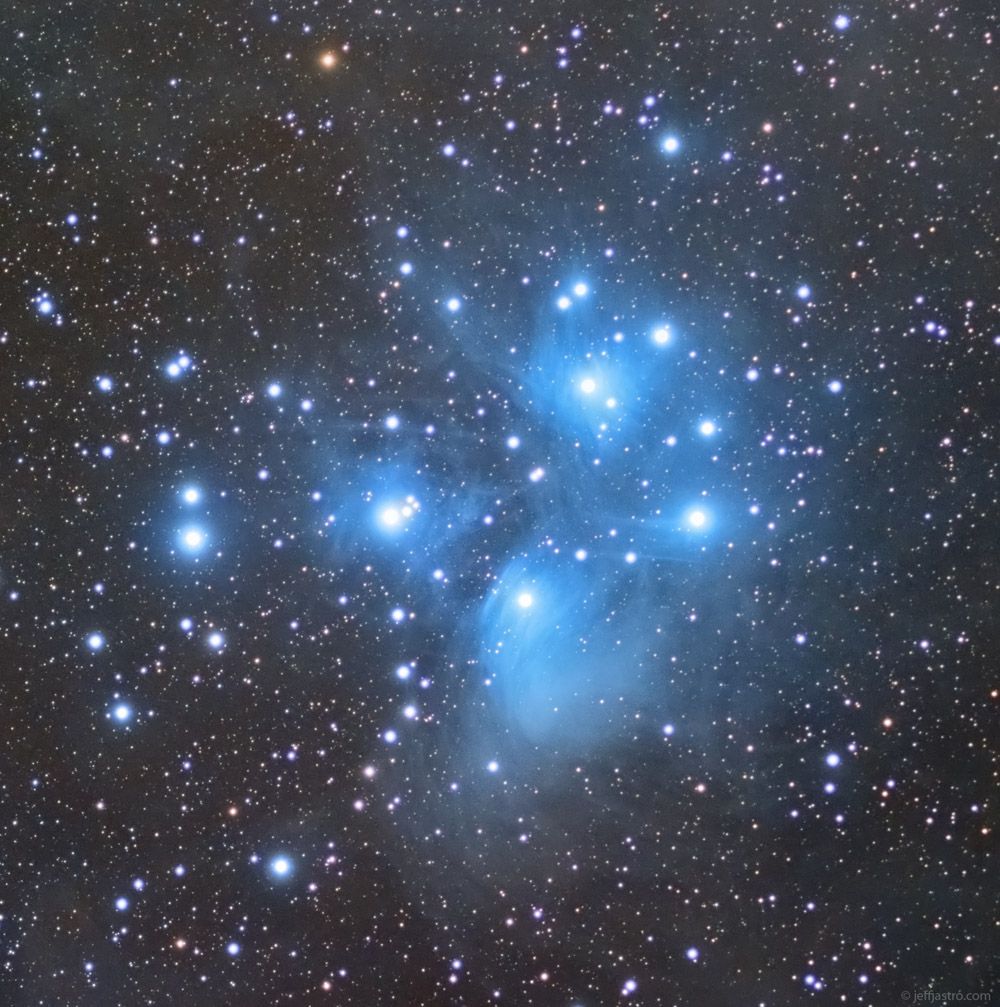 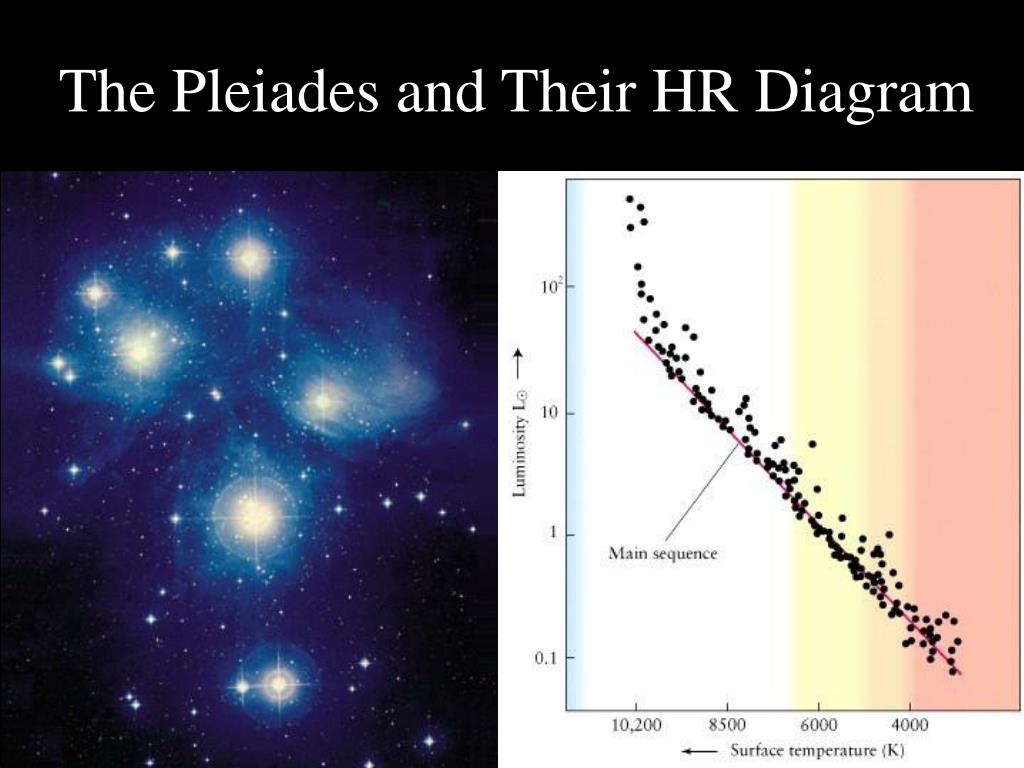 [Speaker Notes: Sterevolutie: massa van een ster is niet constant met de tijd -> belangrijk voor integratie van banen
Lichtkracht en kleur zijn niet constant -> belangrijk om te vergelijken met waarnemingen
(en sterwinden, ioniseren van ISM, etc)]
Simulatie van een sterrenhoop
Heter / blauwer
Helderder
Kouder / roder
Natuurlijk is er nog veel meer nodig…
Straling
Gasdynamica
Sterrenwinden
Vragen